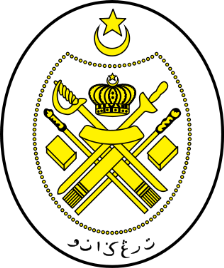 Jabatan Hal Ehwal Agama Terengganu
KHUTBAH MULTIMEDIA
Siri: 21 / 2022
BAHAYA DAN KESAN PENYALAHGUNAAN DADAH
26 Syawal 1443  bersamaan   27 Mei 2022 
http://e-khutbah.terengganu.gov.my
Pujian Kepada Allah S.W.T.
الْحَمْدُ لِلَّهِ
Segala puji-pujian hanya bagi Allah S.W.T.
Syahadah
أَشْهَدُ أَنْ لاَ إِلَهَ إِلاَّ اللهُ وَحْدَهُ لاَ شَرِيْكَ لَهُ، وَأَشْهَدُ أَنَّ مُحَمَّدًا عَبْدُهُ وَرَسُوْلُهُ.
Dan aku bersaksi  bahawa sesungguhnya tiada tuhan melainkan Allah yang Maha Esa yang tiada sekutu baginya,

Dan aku bersaksi bahawa (junjungan kami Nabi) Muhammad SAW hamba-Nya dan rasul-Nya
Selawat Ke Atas Nabi Muhammad S.A.W
اَللَّهُمَّ صَلِّ وَسَلِّمْ عَلٰى مُحَمّدٍ وَعَلٰى آلِهِ
 وَأَصْحَابِهِ وَمَنْ تَبِعَهُ إِلَى يَوْمِ الدِّينِ.
Ya Allah, cucurilah rahmat dan  kesejahteraan ke atas Nabi Muhammad SAW dan ke atas keluarganya dan sahabatnya dan orang-orang yang mengikut Baginda hingga ke hari Kiamat
Pesanan Takwa
اُوْصِيْكُمْ وَإِيَّايَ بِتَقْوَى اللهِ وَطَاعَتِهِ لَعَلَّكُمْ تُفْلِحُوْنَ
Marilah kita meningkatkan ketakwaan kepada Allah SWT dengan menjunjung segala suruhan dan meninggalkan segala larangan-Nya. Mudah-mudahan dengan ketaqwaan kepada-Nya, kita akan memperolehi keselamatan hidup di dunia dan akhirat
Tajuk Khutbah Hari Ini :
27 Mei 2022
Bersamaan
26 Syawal 1443
“BAHAYA DAN KESAN PENYALAHGUNAAN DADAH”
--- Bersempena Dengan Sambutan Hari Anti Dadah Kebangsaan ---
Data kes jenayah khususnya penyalahgunaan dadah
Sehingga September 2021, data telah merekodkan seramai lebih daripada 114,000 orang yang terlibat dalam penyalahgunaan dadah
79 peratus daripada jumlah tersebut adalah bangsa Melayu yang beragama Islam
Dalam mencapai hasrat 
keluarga yang sejahtera
Benteng kepada gejala yang merosakkan generasi akan datang perlu diperkukuhkan secara bersungguh-sungguh
Usaha Pencegahan
PERTAMA
Peranan Ibu Bapa
Ibu bapa mendokong amanah dan tanggungjawab besar daripada Allah SWT untuk membimbing anak-anak agar berpegang teguh dengan akidah Islam, melazimi ibadah secara berjemaah serta berakhlak mulia di samping memastikan persekitaran keluarganya yang sihat dan sejahtera
Sabda Rasulullah SAW
كُلُّكُمْ رَاعٍ وَمَسْؤُولٌ عَنْ رَعِيَّتِهِ،
 فَالْإِمَامُ رَاعٍ وَهُوَ مَسْؤُولٌ عَنْ رَعِيَّتِهِ، وَالرَّجُلُ فِي أَهْلِهِ رَاعٍ وَهُوَ مَسْؤُولٌ عَنْ رَعِيَّتِهِ
Yang Bermaksud : Setiap daripada kalian adalah pemimpin dan bertanggungjawab terhadap pimpinannya, seorang imam (ketua negara) adalah pemimpin dan dia bertanggungjawab terhadap rakyatnya dan seorang lelaki dalam keluarga adalah pemimpin dan bertangggungjawab terhadap pimpinannya (ahli keluarganya).
(Hadis Riwayat al Bukhari)
Usaha Pencegahan
PERTAMA
Peranan Ibu Bapa
Ibu bapa mestilah prihatin dan cakna ke atas setiap perkembangan atau perubahan anak-anak serta menjadi sahabat kepada mereka. Perkara ini amat penting kerana Islam mengajar kaedah dalam mendidik anak-anak supaya mereka terpelihara daripada anasir yang tidak baik
Sabda Rasulullah SAW
مُرُوا أَوْلاَدَكُمْ بِالصَّلاَةِ وَهُمْ أَبْنَاءُ سَبْعِ سِنِينَ وَاضْرِبُوهُمْ عَلَيْهَا وَهُمْ أَبْنَاءُ عَشْرِ سِنِينَ، وَفَرِّقُوا بَيْنَهُمْ فِي المَضَاجِعِ.
Yang Bermaksud :  Perintahlah anak-anak kamu supaya mendirikan sembahyang ketika berusia tujuh tahun dan pukullah mereka kerana meninggalkan sembahyang ketika berumur sepuluh tahun dan asingkanlah tempat tidur di antara mereka (lelaki dan perempuan).
(Hadis Riwayat Abu Daud
SERUAN KHATIB
Andainya ada dalam kalangan ahli keluarga kita yang tersasar, usahalah untuk merawat pulih mereka dan janganlah cepat menghukum
Teruskan memberi sokongan agar mereka dapat bangkit dan berusaha untuk kembali ke pangkal jalan
Dapatkan rawatan dan menjalani proses pemulihan secara sukarela sama ada di pusat pemulihan yang disediakan oleh kerajaan ataupun pihak swasta.
Usaha Pencegahan
Menolak dan mencegah perkara-perkara memudharatkan tubuh badan
KEDUA
Allah telah memberi batasan tertentu kepada hawa nafsu kita agar tidak memilih sesuatu yang diharamkan lagi memudaratkan. Pengambilan  alkohol, menghisap vape, merokok dan perbuatan-perbuatan lain yang haram, lebih-lebih lagi penyalahgunaan dadah akan mengakibatkan kesan buruk dan mudarat yang amat besar kepada individu penagih itu. Bahkan kerosakan ini mencakupi kerosakan kepada agama, bangsa dan negara memandangkan mereka adalah aset berharga kepada masyarakat
SERUAN KHATIB
Sewajarnya juga kita ambil tahu bahawa pada masa ini terdapat pelbagai jenis dadah yang mengkhayalkan dan memudharatkan dalam bentuk serbuk, cecair dan pil seperti heroin, morfin, opium, ganja, pil kuda, syabu dan lain-lain yang terdapat di pasaran gelap negara kita
Usaha Pencegahan
Keprihatinan dan kebersamaan dalam masyarakat
KETIGA
Setiap ahli masyarakat mestilah mewujudkan hubungan yang baik dan jalinan yang erat. Sikap ambil peduli terhadap persekitaran perlu sentiasa dipertingkatkan agar permasalahan sosial seperti penagihan dadah dapat dicegah lebih awal. Sebagai anggota masyarakat yang prihatin, hendaklah berganding bahu dan mengambil langkah-langkah yang proaktif bagi membendung gejala sosial daripada terus membarah. Bertegaslah dengan mengambil  tindakan yang sewajarnya seperti menegur, menasihati atau melaporkan kepada pihak yang bertanggungjawab
Sabda Rasulullah SAW
yang bermasksud :
”Sesiapa di kalangan kamu yang melihat kemungkaran hendaklah dia mengubahnya dengan tangan, sekiranya dia tidak mampu hendaklah mengubahnya dengan lidah, sekiranya tidak mampu hendaklah dia mengubah dengan hati dan mengubah dengan hati adalah selemah-lemah iman.”
(Hadis riwayat Muslim)
SERUAN KHATIB
Jika terdapat kegiatan yang mencurigakan, sila segera laporkan kepada pihak berkuasa seperti Polis dan AADK yang berhampiran. Selain itu, masyarakat juga berperanan membantu dan membimbing penyalahguna dadah yang telah dirawat pulih  dengan melibatkan mereka dalam aktiviti-aktiviti komuniti dan kerohanian seperti gotong-royong dan bacaan Al-Quran di masjid dan surau bagi melahirkan kebersihan jiwa serta ketenangan untuk memastikan kepulihan dapat dicapai seterusnya memberi manfaat kepada ummah dan negara
Pedoman KHUTBAH HARI INI :
Pertama : Institusi kekeluargaan yang harmoni akan menghindarkan masyarakat daripada terjebak ke dalam gejala penyalahgunaan dadah
Kedua : Umat Islam hendaklah menjauhi perkara-perkara yang memudharatkan kesihatan tubuh badan
Pedoman KHUTBAH HARI INI :
Ketiga : Masyarakat hendaklah bertanggungjawab dan saling bekerjasama dalam memastikan kesejahteraan dan keharmonian masyarakat agar terpelihara daripada anasir negatif
Keempat :  Umat Islam hendaklah sentiasa berdoa dan berusaha membimbing anak-anak dan anggota masyarakat agar terhindar daripada segala aktiviti yang tidak sihat
بَارَكَ اللهُ لِي وَلَكُمْ فِي الْقُرْآنِ الْعَظِيْمِ.
 وَنَفَعَنِي وَاِيِّاكُمْ بِمَا فِيْهِ مِنَ الآيَاتِ وَالذِّكْرِ الْحَكِيْمِ.
وَتَقَبَّلَ الله مِنِّي وَمِنْكُمْ تِلاوَتَهُ اِنَّهُ هُوَ السَّمِيْعُ الْعَلِيْمُ.
أقُوْلُ قَوْلِي هَذا وَأَسْتَغْفِرُ اللهَ الْعَظِيْمَ لِيْ وَلَكُمْ
 وَلِسَائِرِ الْمُسْلِمِيْنَ وَالْمُسْلِمَاتِ وَالْمُؤْمِنِيْنَ وَالْمُؤْمِنَاتِ
 فَاسْتَغْفِرُوْهُ إنَّهُ هُوَ الْغَفُوْرُ الرَّحِيْمُ.
Doa Antara Dua Khutbah
آمِينَ ، يَا مُوَفِّقَ الطَّائِعِينَ
وَفِّقنَا لِطَاعَتِكَ أَجمَعِينَ
وَتُب عَلَينَا وَعَلَى المُسلِمِينَ
وَاغفِر ذَنبَ مَن يَقُولُ: «أَستَغفِرُ اللهَ» العَظِيمَ
وَنَستَغفِرُ اللهَ
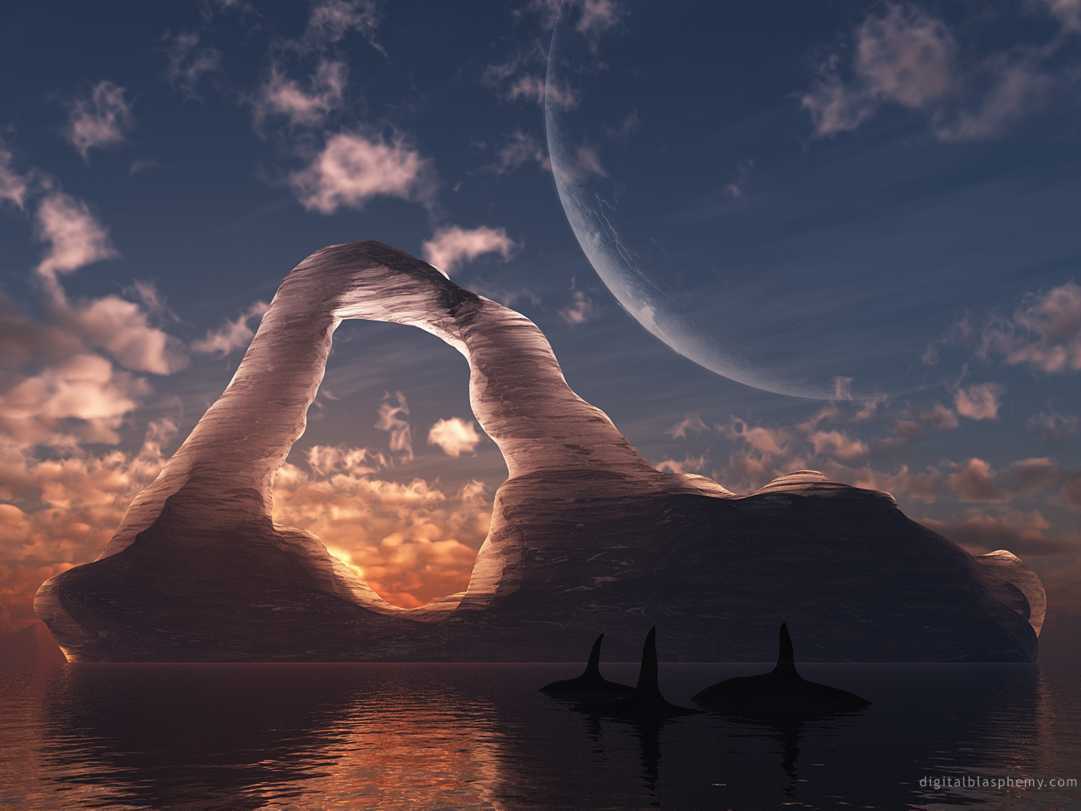 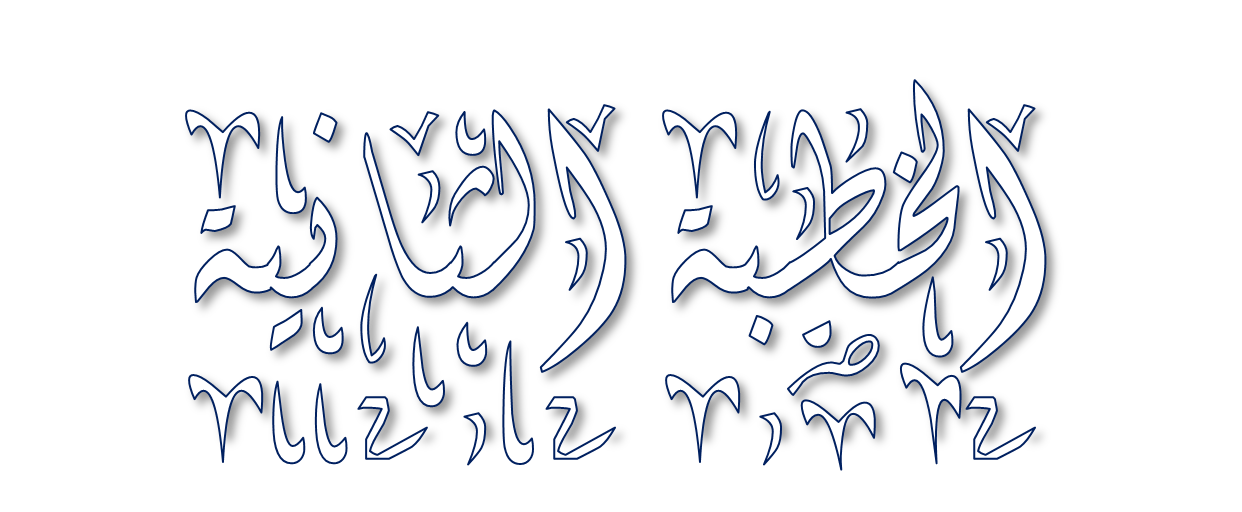 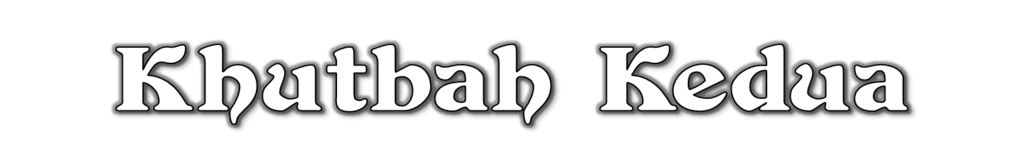 Pujian Kepada Allah S.W.T.
الْحَمْدُ لِلَّهِ
Segala puji-pujian hanya 
bagi Allah S.W.T.
Syahadah
وَأَشْهَدُ أَن لآ إِلَهَ إِلاَّ اللهُ وَحْدَهُ لاَ شَرِيْكَ لَهُ، وَأَشْهَدُ أَنَّ سَيِّدَنَا مُحَمَّدًا عَبْدُهُ وَرَسُوْلُهُ.
Dan aku bersaksi  bahawa sesungguhnya tiada tuhan melainkan Allah, Yang Maha Esa, tiada sekutu bagi-Nya, dan juga aku bersaksi bahawa junjungan kami (Nabi) Muhammad (S.A.W) hamba-Nya dan rasul-Nya.
Selawat Ke Atas 
Nabi Muhammad S.A.W
اللَّهُمَّ صَلِّ وَسَلِّمْ وَبَارِكْ عَلَى سَيِّدِنَا مُحَمَّدٍ، وَعَلَى آلِهِ وَأَصْحَابِهِ أَجْمَعِيْنَ
Ya Allah, cucurilah rahmat, kesejahteraan dan keberkatan ke atas junjungan kami (Nabi) Muhammad (S.A.W) dan ke atas keluarganya dan sekalian para sahabatnya.
Seruan Takwa
اتَّقُوا اللَّهَ فَقَدْ فَازَ الْمُتَّقُوْنَ
Bertakwalah kepada Allah dengan sebenar-benarnya, sesungguhnya berjayalah orang-orang yang bertaqwa.
Seruan
Memperbanyakkan ucapan selawat dan salam kepada Rasulullah SAW
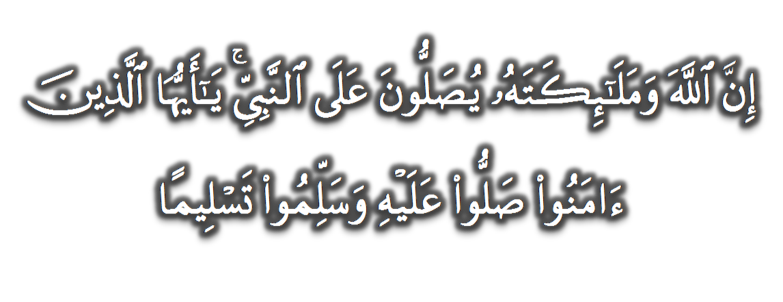 (Surah Al-Ahzab : Ayat 56)
“Sesungguhnya Allah Taala Dan Para MalaikatNya Sentiasa Berselawat Ke Atas Nabi (Muhammad).
Wahai Orang-orang Beriman! Berselawatlah Kamu 
Ke Atasnya Serta Ucapkanlah Salam Sejahtera Dengan Penghormatan Ke Atasnya Dengan Sepenuhnya”.
Selawat
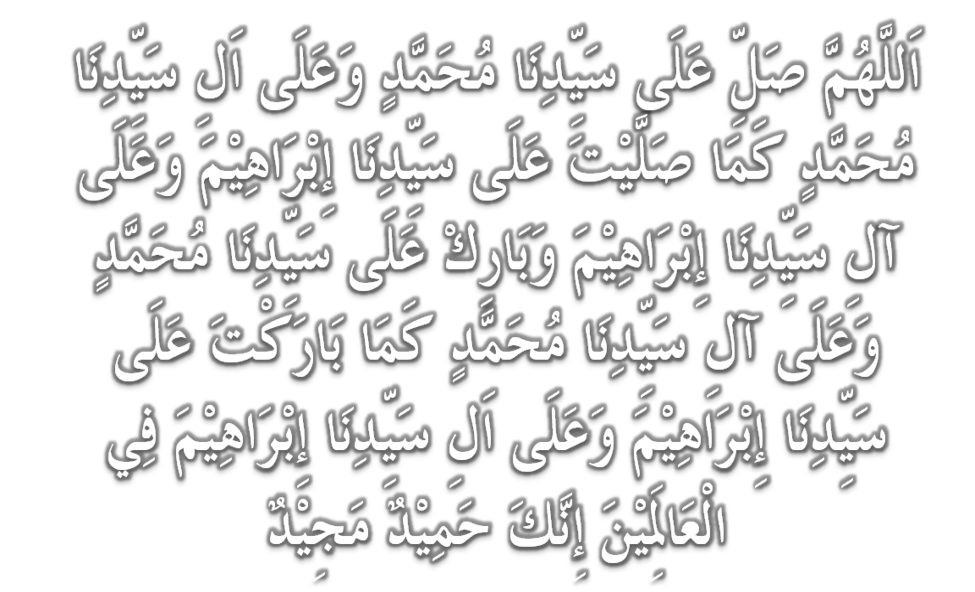 DOA
اللَّهُمَّ اغْفِرْ لِلْمُؤْمِنِيْنَ وَالْمُؤْمِنَاتِ، وَالمُسْلِمِيْنَ وَالْمُسْلِمَاتِ الأَحْيَاءِ مِنْهُمْ وَالأَمْوَات، 
إِنَّكَ سَمِيْعٌ قَرِيْبٌ مُجِيْبُ الدَّعَوَات.
اللَّهُمَّ ادْفَعْ عَنَّا الْبَلاءَ وَالْوَبَاءَ وَالْفَحْشَاءَ
 مَا لا يَصْرِفُهُ غَيْرُكَ
DOA
اللَّهُمَّ إِنَّا نَعُوذُ بِكَ مِنَ البَرَصِ وَالْجُنُونِ وَالْجُذَامِ وَمِن سَيِّئِ الأَسْقَامِ. 

اللَّهُمَّ اشْفِ مَرْضَانَا وَارْحَمْ مَّوْتَانَا، وَالْطُفْ بِنَا فِيمَا نَزَلَ بِنَا
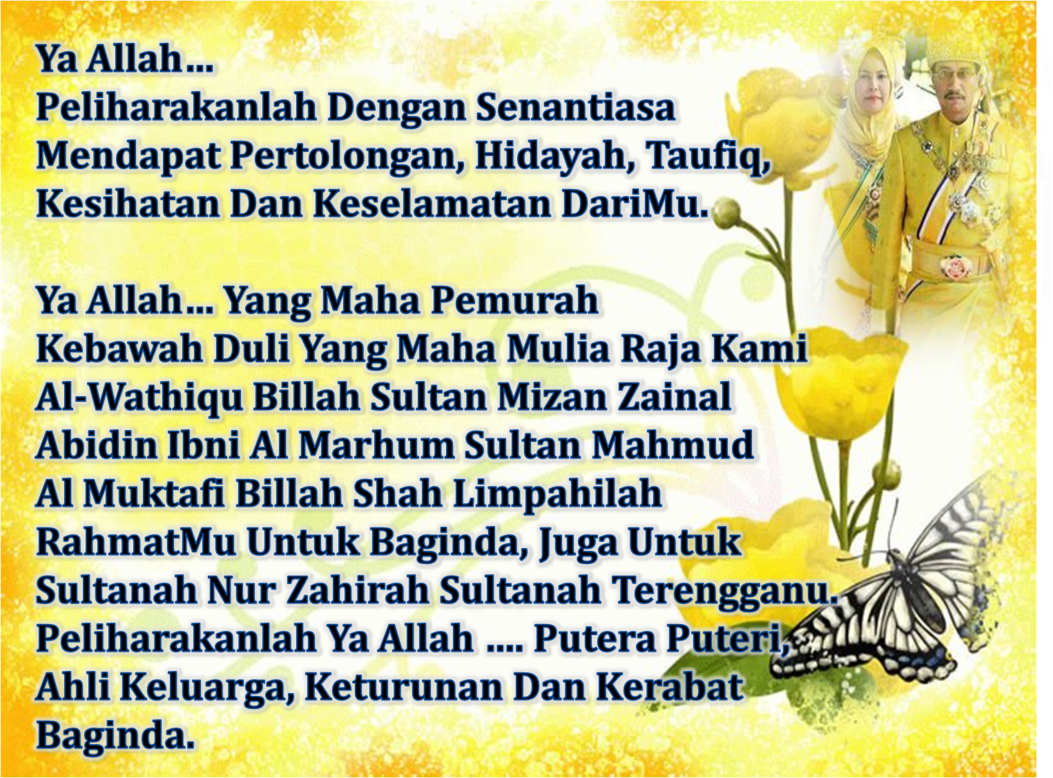 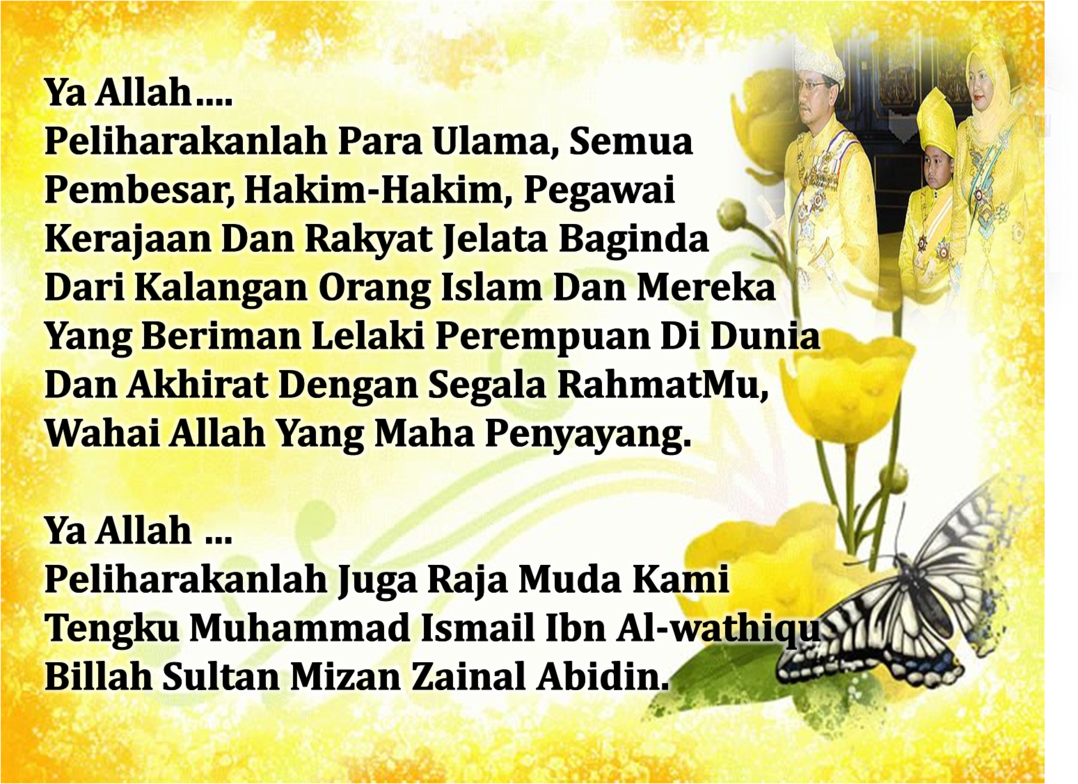 DOA …
Ya Allah, kurniakan kami agar cintakan keimanan. Jadikanlah ia perhiasan hati kami. Pahatkanlah dalam diri kami, rasa benci kepada kekufuran, kefasikan, dan kemaksiatan. Masukkanlah kami ke dalam golongan orang yang mendapat petunjuk. Tunjukkanlah kami kebenaran itu sebagai kebenaran, dan kurniakan kami dapat mengikutinya. Dan tunjukkanlah kami kebatilan itu sebagai kebatilan, dan kurniakan kami untuk menjauhinya. Janganlah Engkau jadikan kami terkeliru, menyebabkan kami menyimpang dari kebenaran. Jadikanlah kami terus kekal istiqamah atas kebenaran.

Ya Allah, pertautkanlah hati-hati kami. Baikilah hubungan sesama kami. Tunjuklah kami jalan-jalan keselamatan dan kesejahteraan.
DOA PENUTUP…
رَبَّنَا آتِنَا فِي الدُّنْيَا حَسَنَةً وَفِي الآخِرَةِ حَسَنَةً 
 وَقِنَا عَذَابَ النَّارِ.
Kurniakanlah Kepada Kami Kebaikan Di Dunia Dan Kebaikan Di Akhirat Serta Hindarilah Kami Dari Seksaan Neraka


 وَصَلَّى اللهُ عَلىَ سَيِّدِنَا مُحَمَّدٍ وَعَلىَ آلِهِ وَصَحْبِهِ وَسَلَّمْ.
 وَالْحَمْدُ للهِ رَبِّ الْعَالَمِيْنَ.
عِبَادَ اللهِ!

اُذْكُرُوْا اللهَ الْعَظِيْمَ يَذْكُرْكُمْ، 

وَاشْكُرُوْهُ عَلَى نِعَمِهِ يَزِدْكُمْ،


وَلَذِكْرُ اللهِ أَكْبَرُ، وَاللهُ يَعْلَمُ مَا تَصْنَعُوْنَ
قُوْمُوْا إِلَى صَلاتِكُمْ،

 يَرْحَمْكُمُ الله